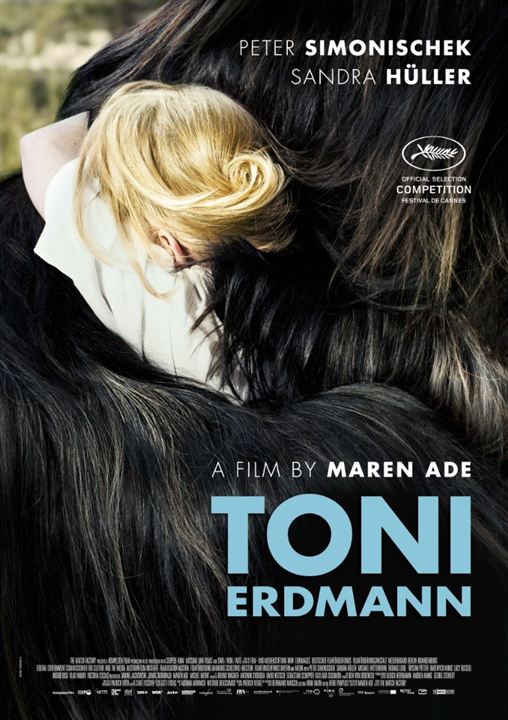 Toni
Erdmann
Šarlota Shejbalová
Untertitelung
FILMDATEN
Genre
Drama/ Komödie

  14.7. 2016
  Cannes

  Maren Ade


- Ines: Sandra Hüller
- Vater/ Toni: Peter Simonischek
Filmstart
Regisseurin
Hauptrollen
https://www.youtube.com/watch?v=IQ9rbmZjN34
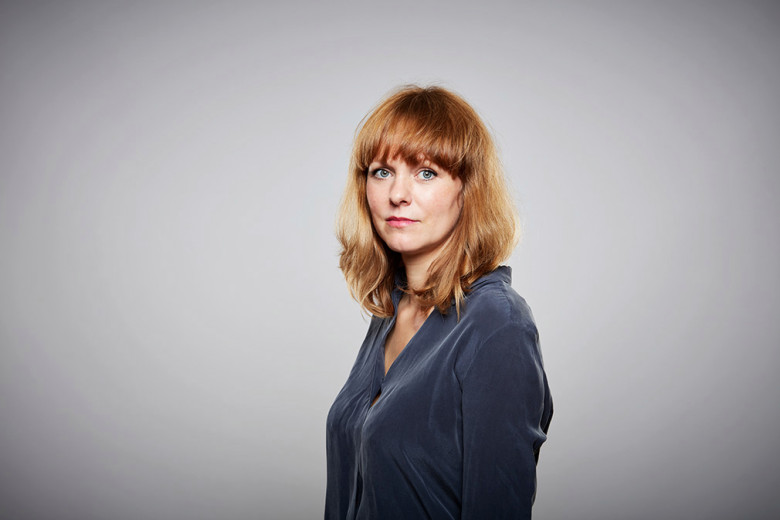 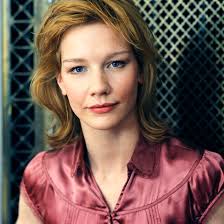 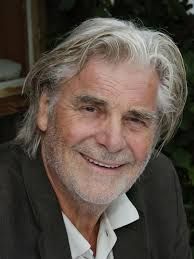 deutsche Filmregisseurin, Drehbuchautorin und Filmproduzentin
 geb. 1976 in Karlsruhe
Filmproduktionfirma
Komplizen Film
  2009 Alle Anderen
deutsche Schauspielerin
  geb. 1978 in Suhl
  tätig im Theater
  2017: Fuck you Göthe 3
österreichischer      Schauspieler
  geb. 1946 in Graz
 2002- 2009 Jedermann bei den Salzburger Festspielen
  Burgtheater
HANDLUNG                         THEMEN
pensionierter Klavierlehrer Winfried Conradi
- kein Lebensziel, als Vater erfolglos, liebt Scherze
  workoholische Tochter Ines
gestresst, keine Zeit, karrierorientiert, humorlos

  spontaner Besuch in Bukarest
  mischt sich in ihr Leben ein
  peinliche Situationen
  Personalcouch Toni Erdmann
  Perücke und Scherzgebiss
existenzialistische Tragikomödie
depressiv, melancholisch
lustige Momente
Welt der Businessleute
Karrierismus, Arbeit als Sinn des Lebens
Kontraste:
Erfolg x Glück
Karriere x Privatleben
Kollegen, Kunden x Familie, Freunde
Pointe: psychische Befreiung der Tochter- erlaubt sich Peinlichkeit auf der Nacktparty und setzt das Scherzgebiss auf
Bewertung und Rezensionen
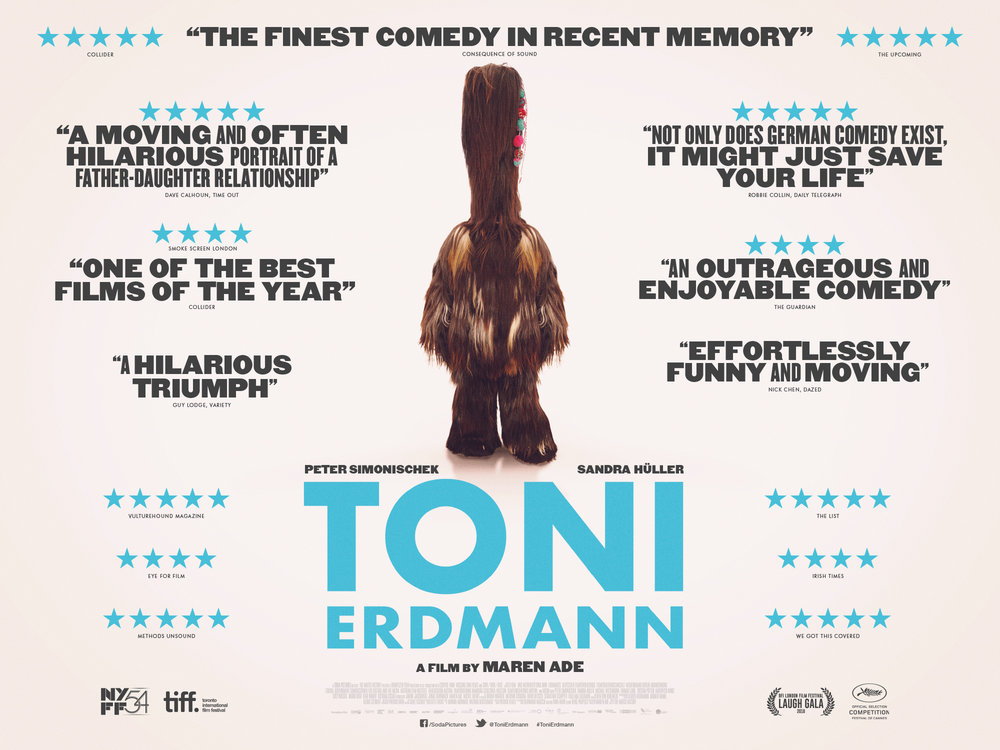 UNTERTITEL
Länge 02:42:00 Stunden 
  CZ Untertitel
  unbekannter Autor
  Mischung von DE/ EN
  gut gemacht
PLUSPUNKTE
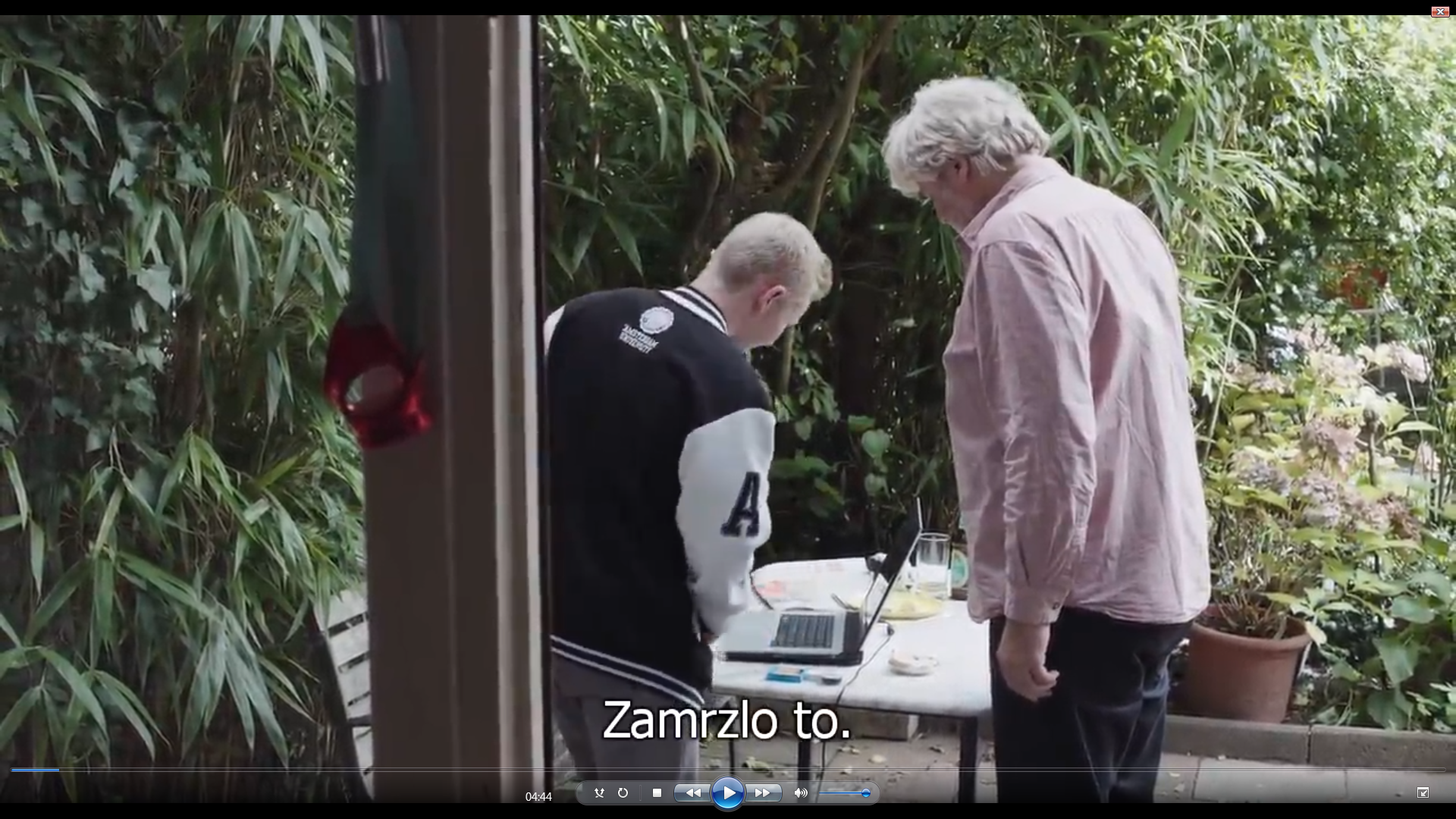 keine grammatische - oder Tippfehler
 passende Länge und Timing
  gute sichtbarkeit- groß, Font, weiß
 Erhaltung der Umgangssprache
  Umgang mit Problemfällen
Er hat aufgehängt
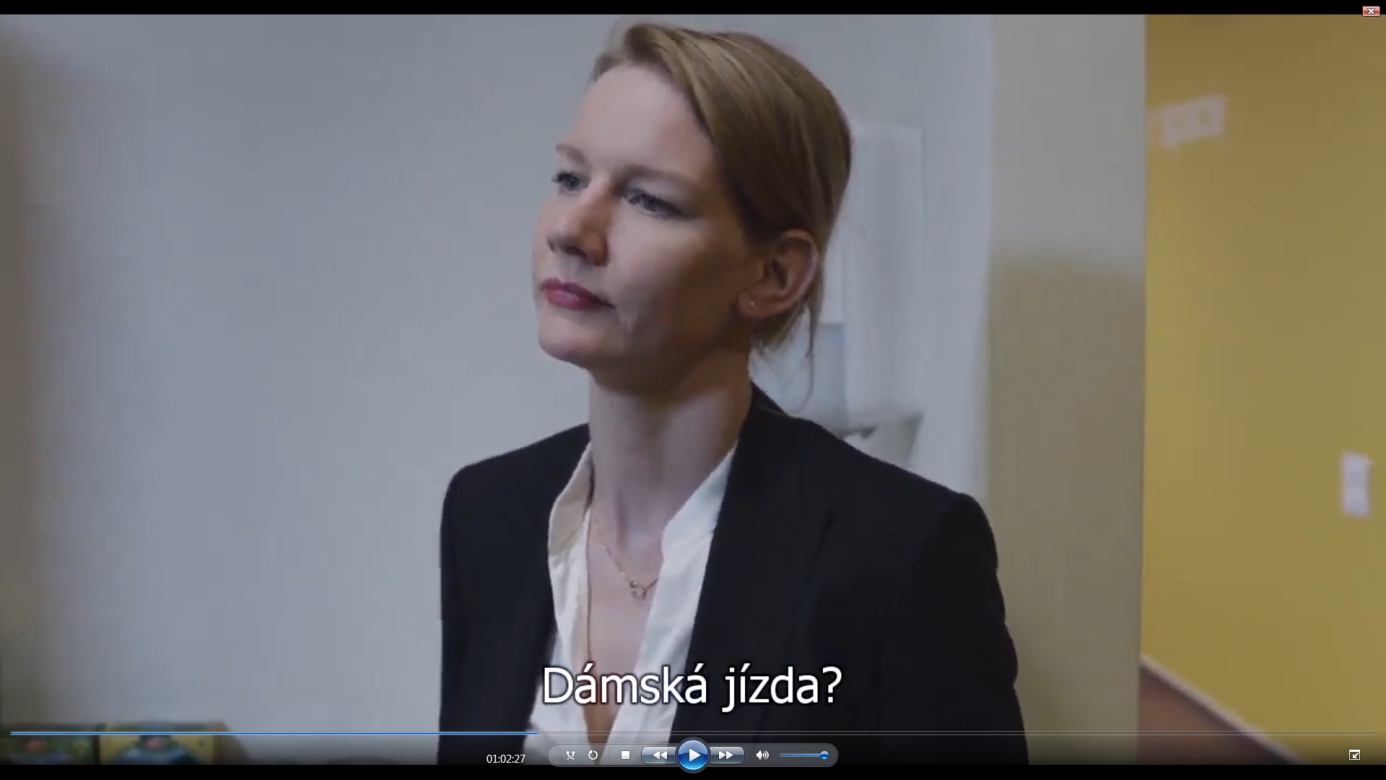 Frauengruppe?
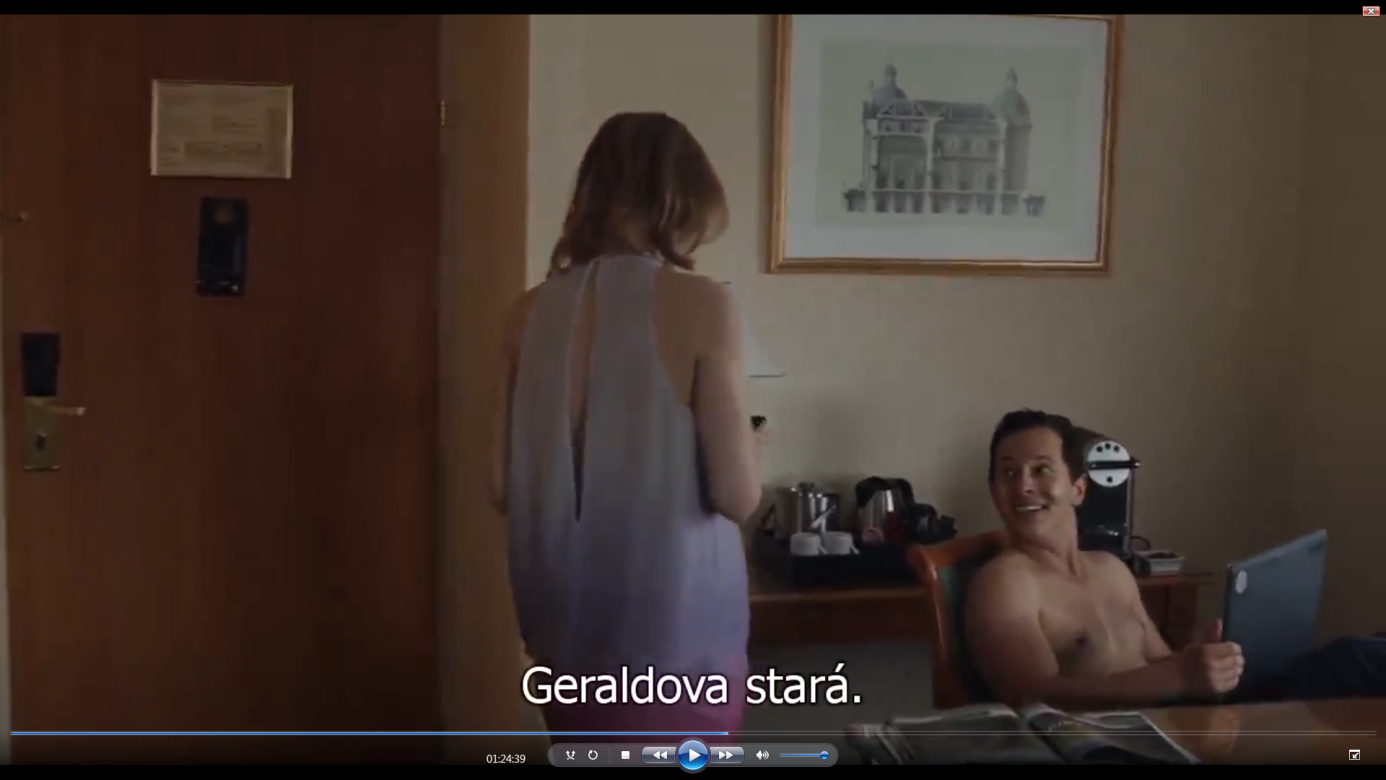 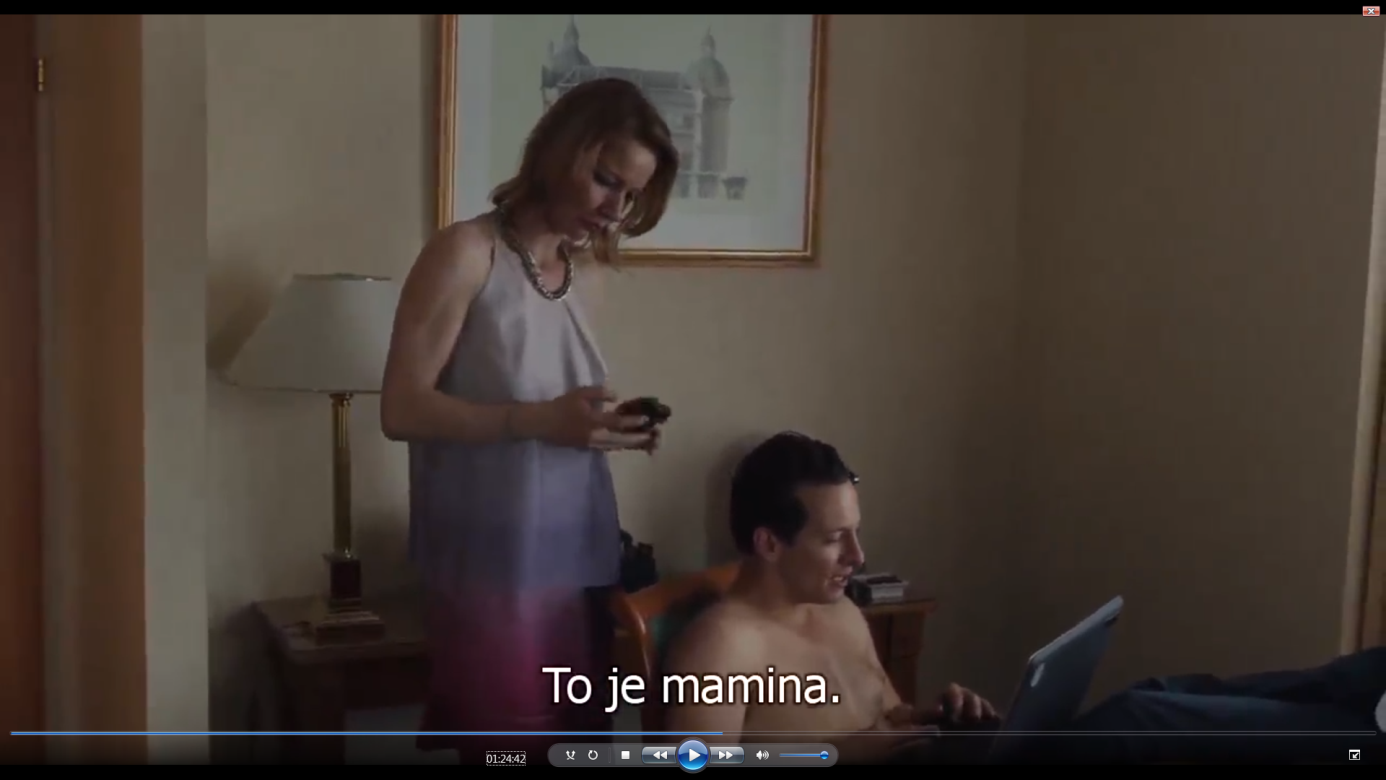 Geralds Ische
Das ist ´ne Mutti
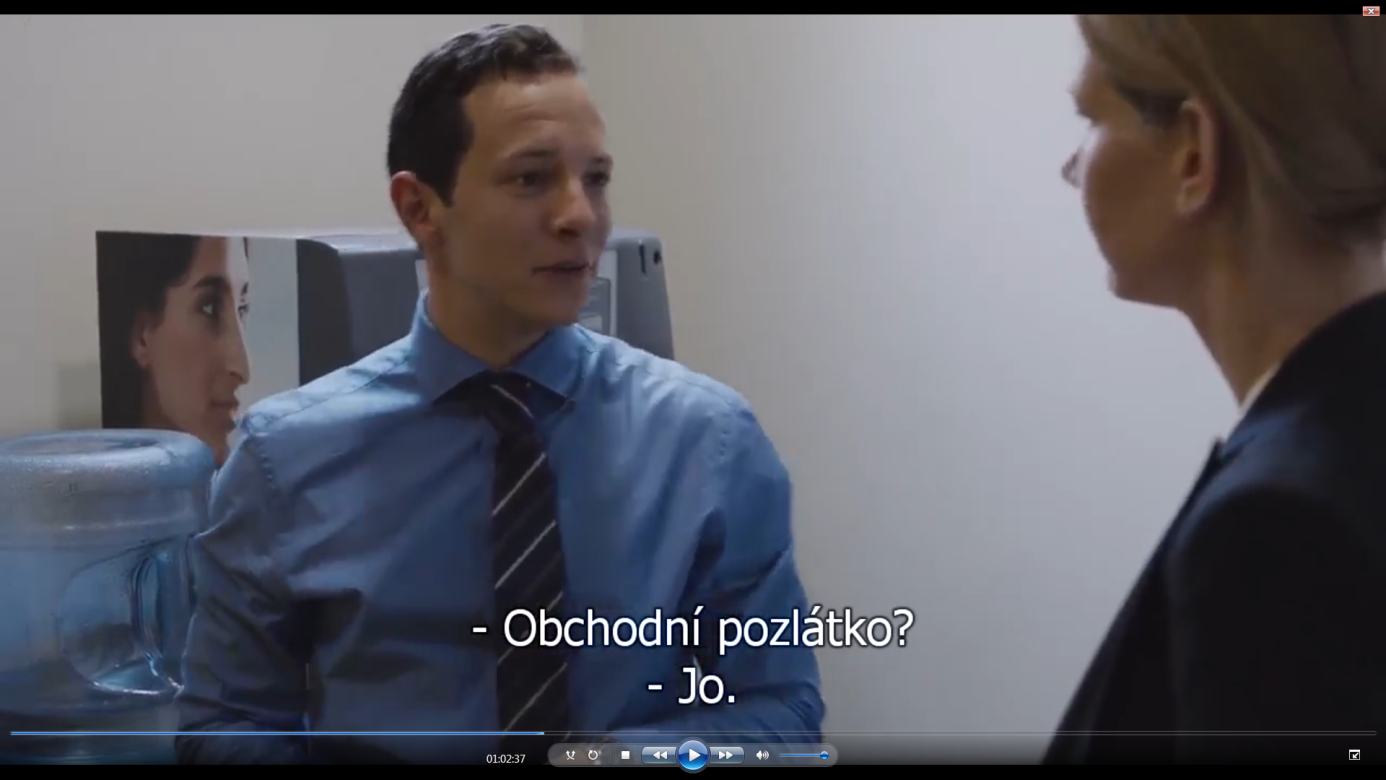 Business Nagellack?
MINUSPUNKTE
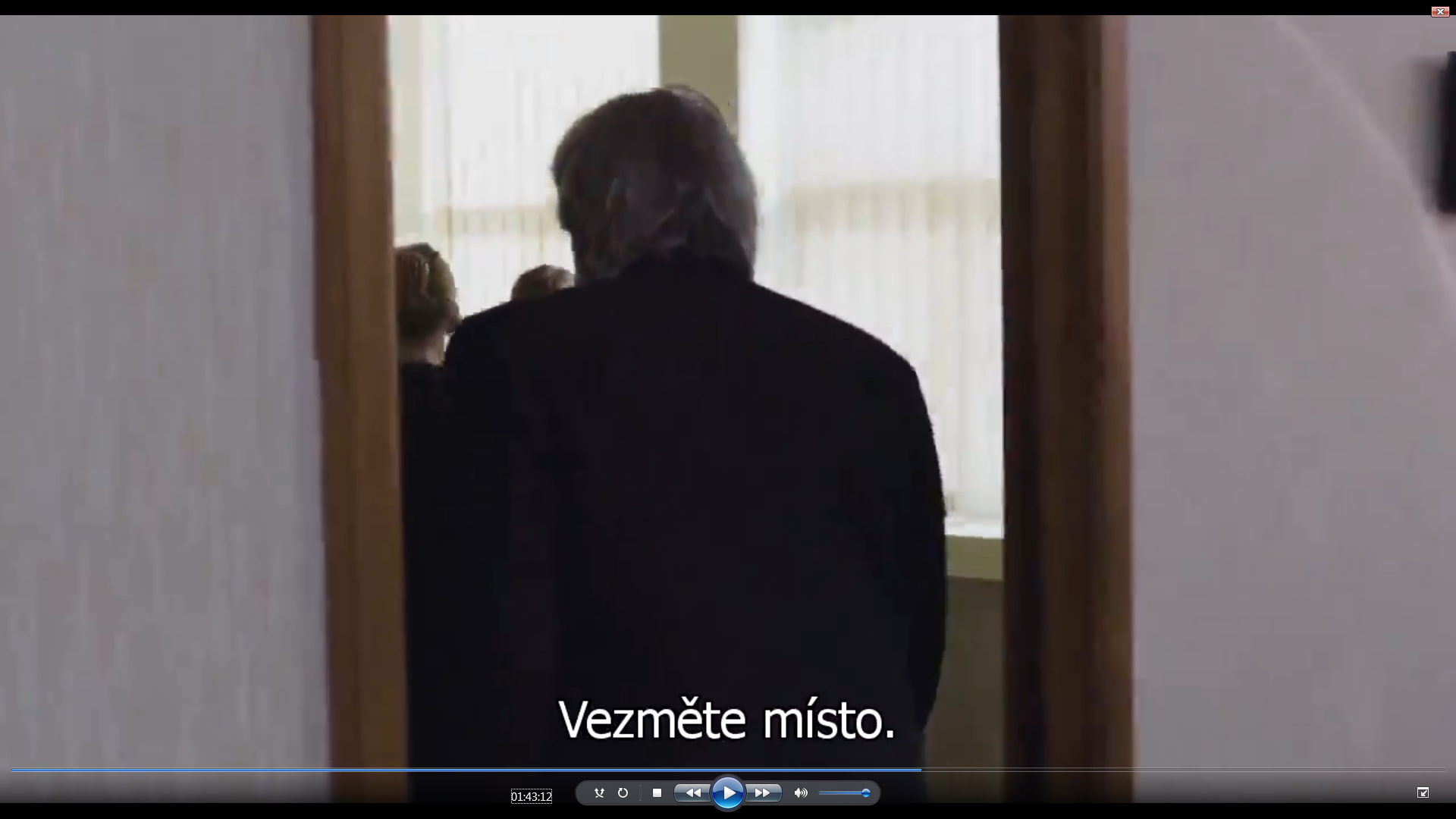 wortwörtliche Übersetzung
  Bedeutungswechsel
  unpassende Variante
  Auslassen einiger (bedeutenden) Informationen
01:43:12  Take a seat- Posaďte se
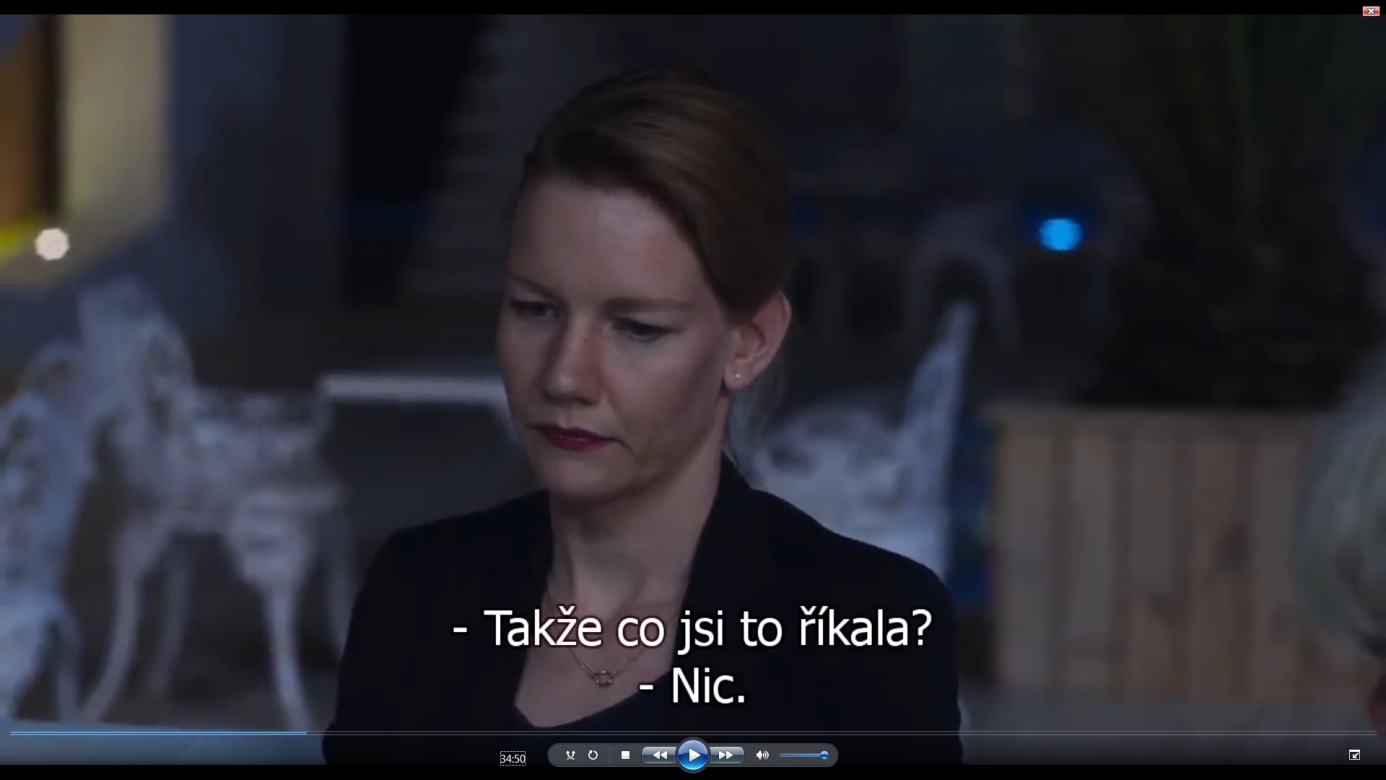 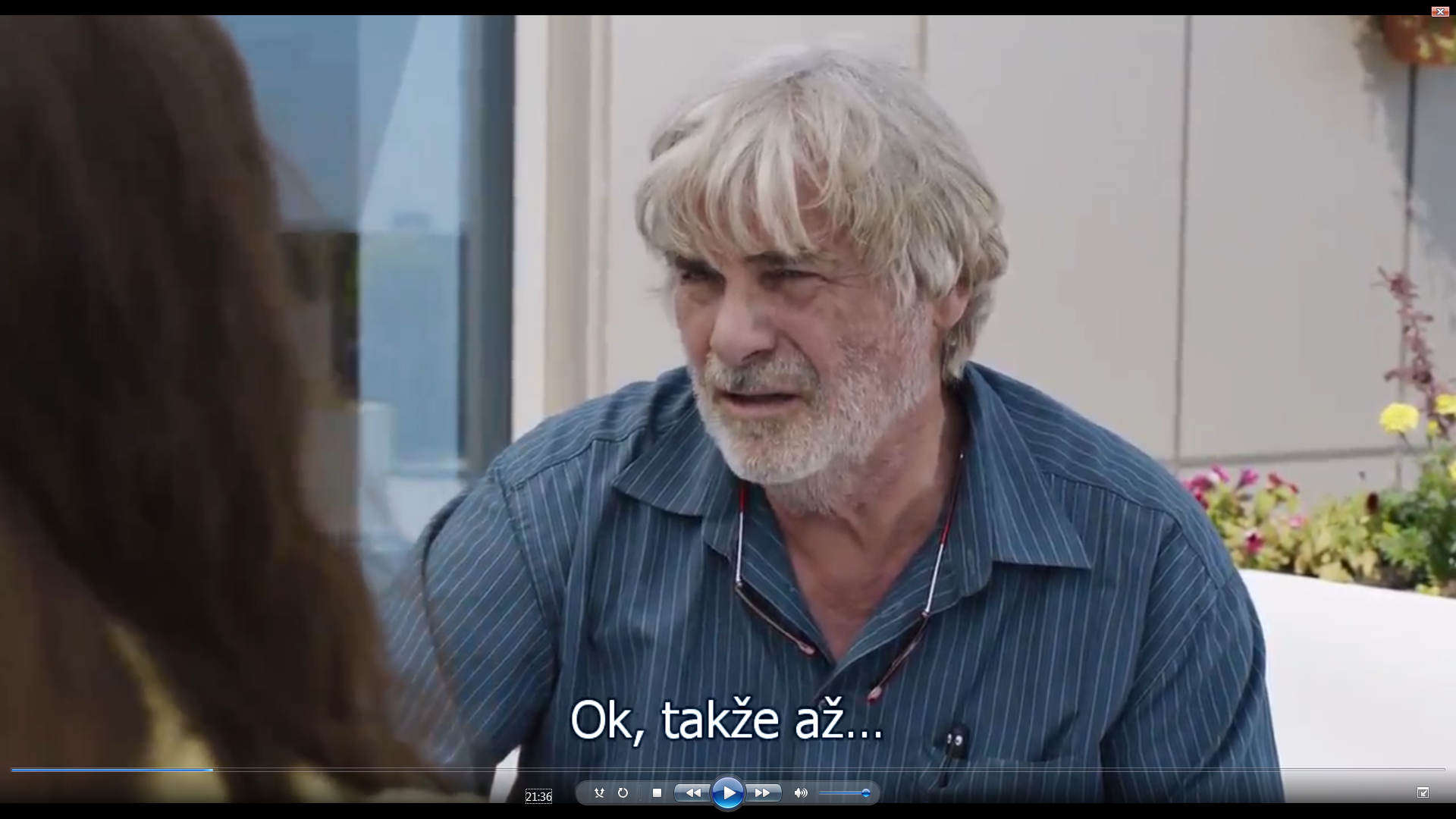 00:34:50 Und was war da falsch?
- Tak co mu vadilo?
00:21:22 Oh… OK…when she will
 - OK… pokud chce
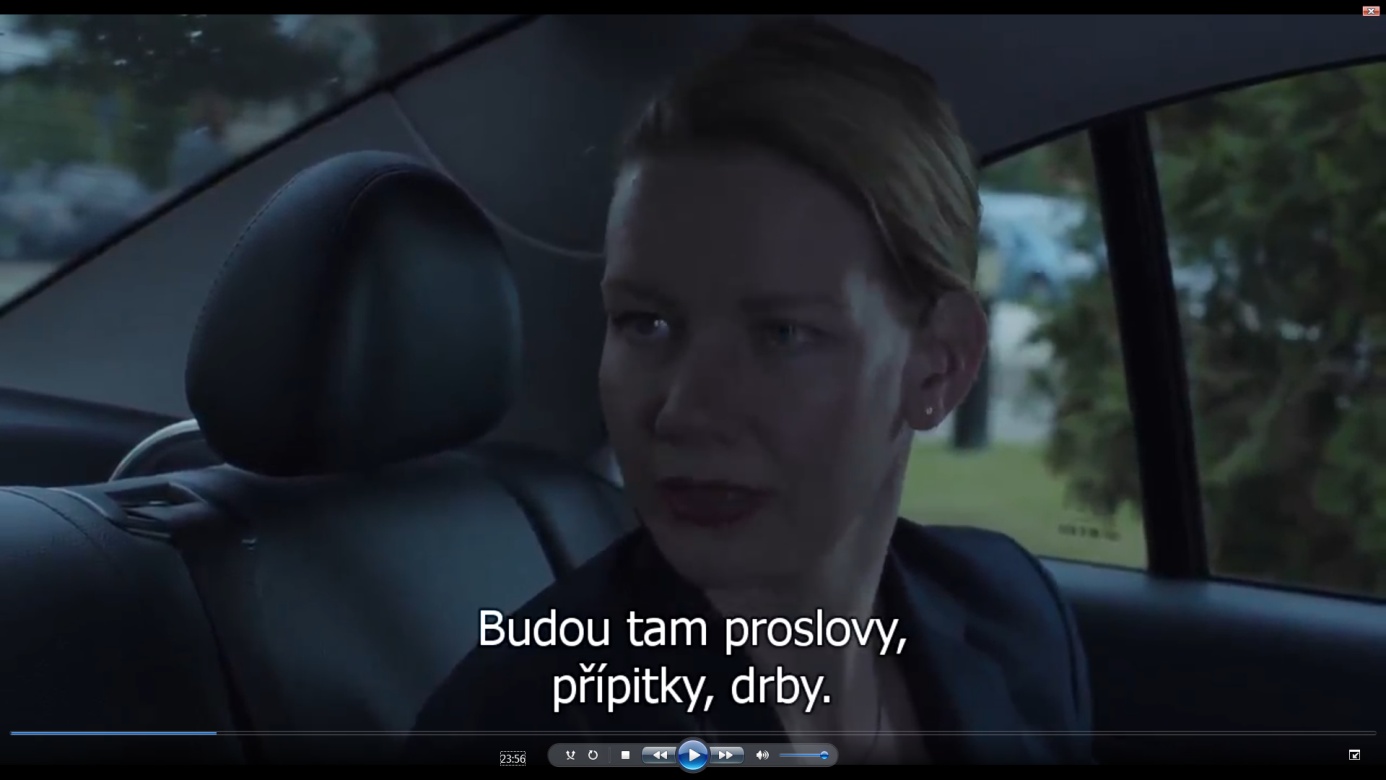 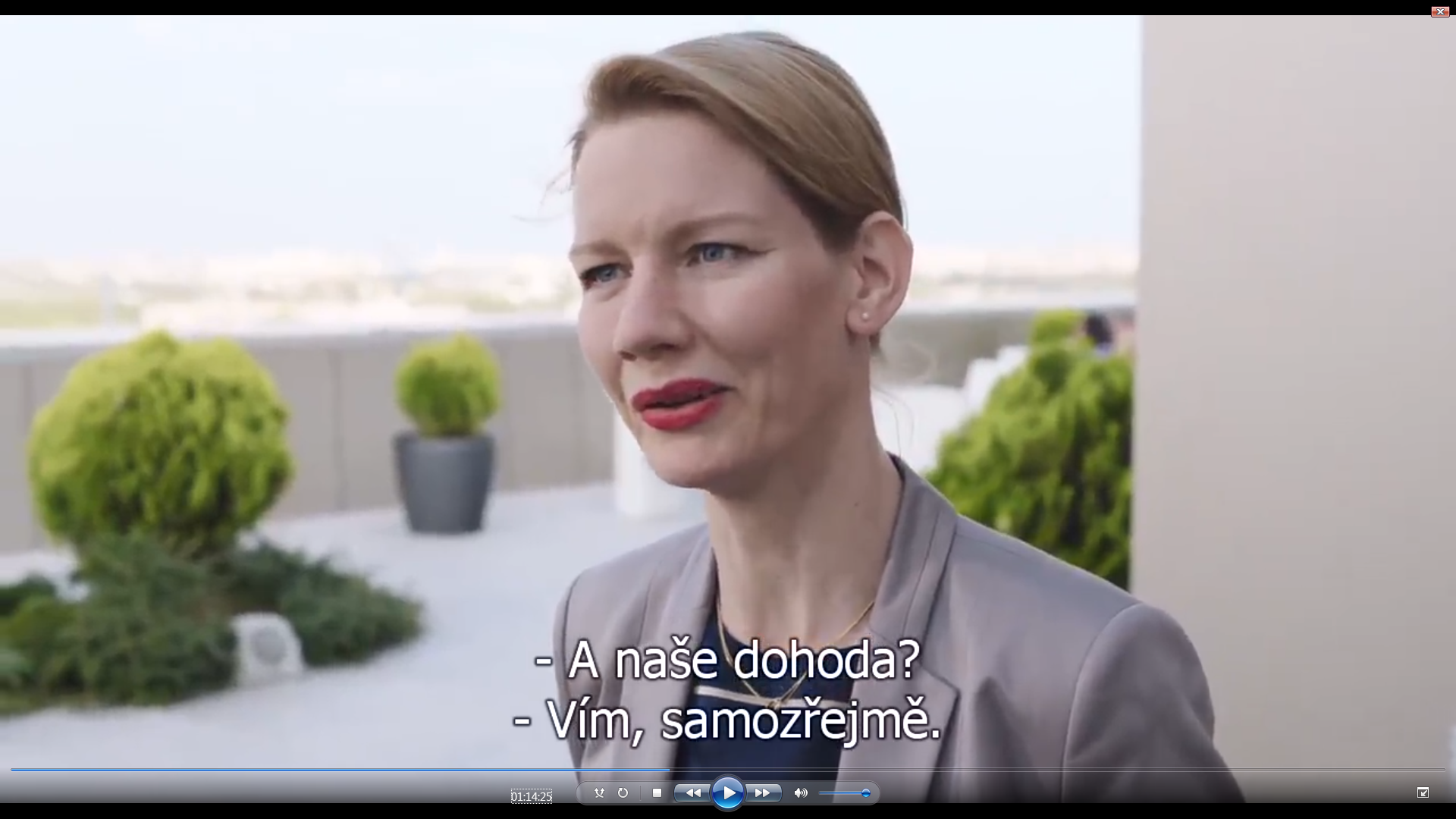 00:23:56 Da gibt´s ein paar Reden, Häppchen, Smal Talk
- Budou tam proslovy, jednohubky a plky
01:14:24 Diese Abmachung, immer kommst du mit dieser Abmachung
- Už zase ta dohoda, proč to pořád vytahuješ?
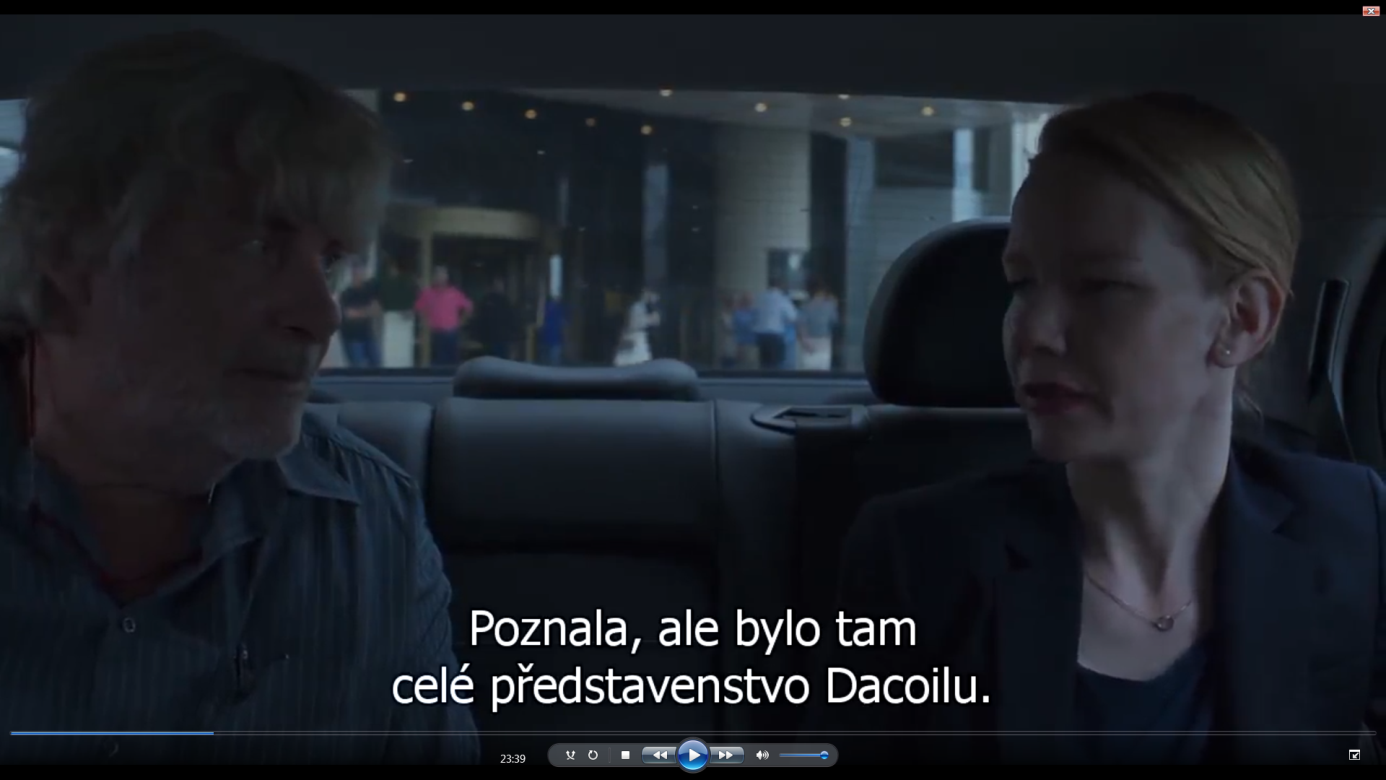 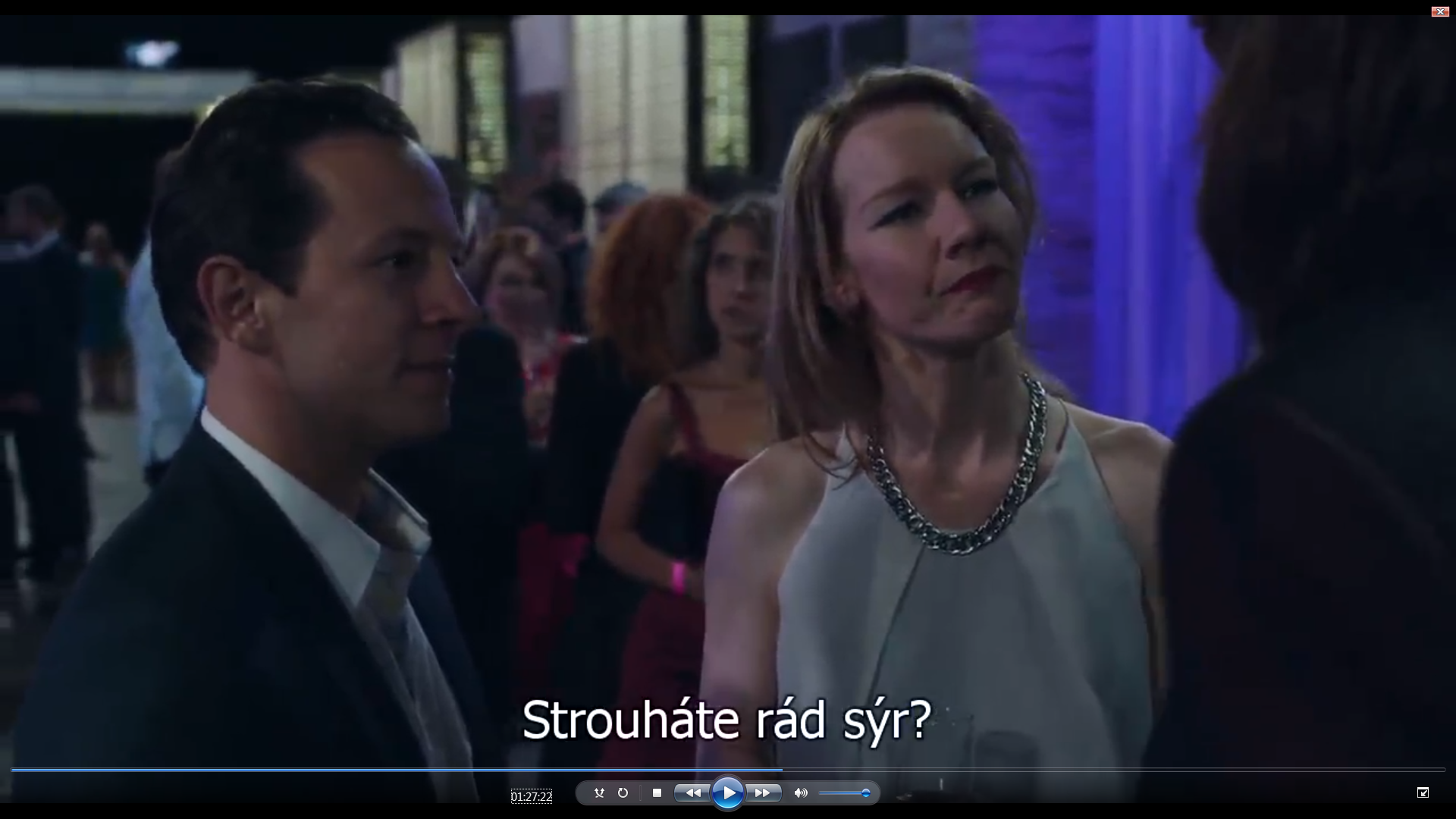 00:23:38 Ja, ja, hab ich aber da war der gesamte rumänische Vorstand von Dacoil
- Poznala, ale bylo tam celé rumunské představenstvo Dacoilu
01:27:19 Und Sie? Reiben Sie gerne Käse?
- Strouháte ráda sýr?
Quellen
https://de.wikipedia.org/wiki/Peter_Simonischek
 https://de.wikipedia.org/wiki/Sandra_H%C3%BCller
 https://de.wikipedia.org/wiki/Maren_Ade
 https://www.csfd.cz/film/59269-toni-erdmann
/prehled/